Főnix – me
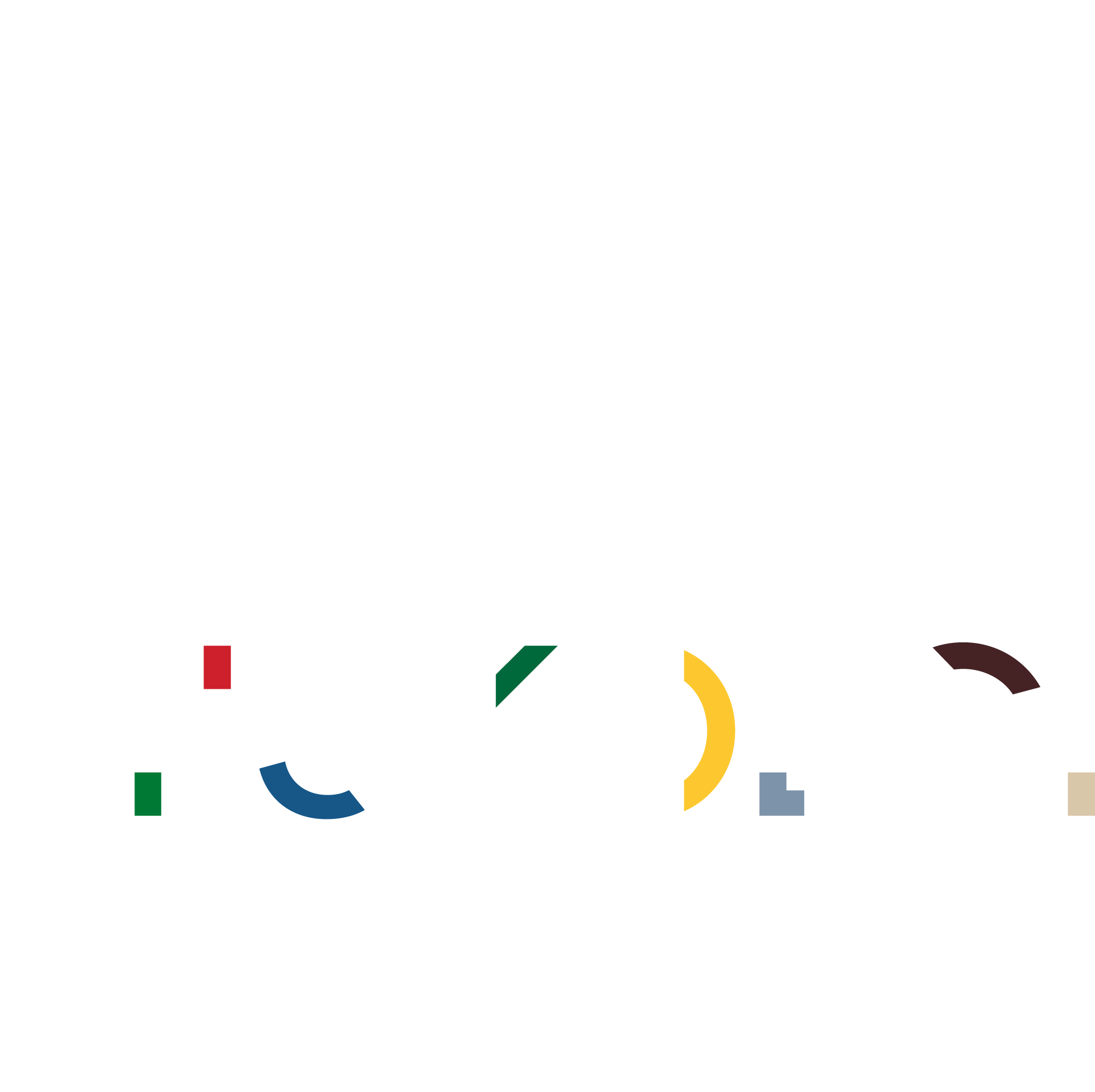 Megújuló Egyetem Felsőoktatási intézményi fejlesztések a felsőfokú oktatás minőségének és hozzáférhetőségének együttes javítása érdekében EFOP-3.4.3-16-2016-00015
FŐNIX- ME
A túlterhelésről
Az új, klasszikus gimnázium túl nagy terhet jelent a tanulóknak
1883
1950
A munkás-paraszt fiatalok továbbtanulását akadályozza
1972
Munkások felemelkedése, a fiatalok védelme
Gyermek-központúság
1990 után
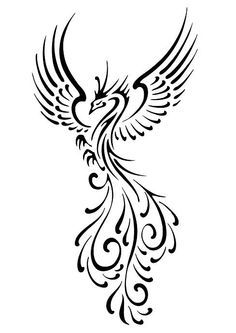 A túlterhelésről
Túlterhelés
Tananyag-csökkentés
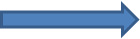 Minden tananyagcsökkentés után viszonylag rövid időn belül újra növekedni kezd a tananyag.
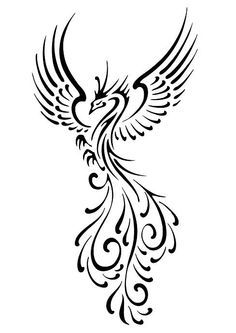 A túlterhelésről
A központi tananyagcsökkentés mindig a következő három módszer valamelyikét alkalmazza:
kihagyás (törzsanyag/kiegészítő anyag),
egyszerűsítés, vázlatosítás,
óraszámcsökkentés.
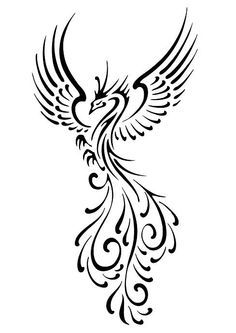 A túlterhelésről
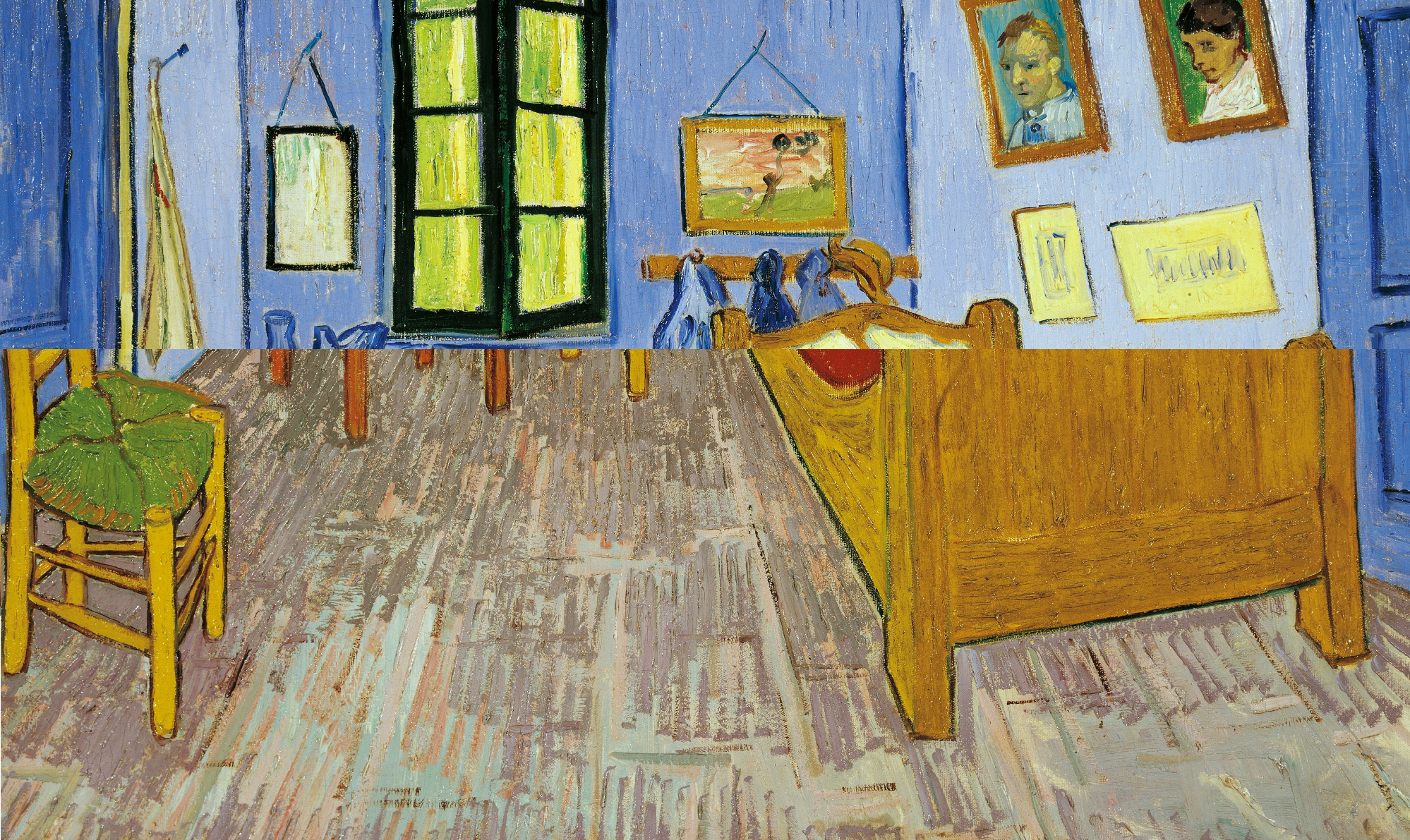 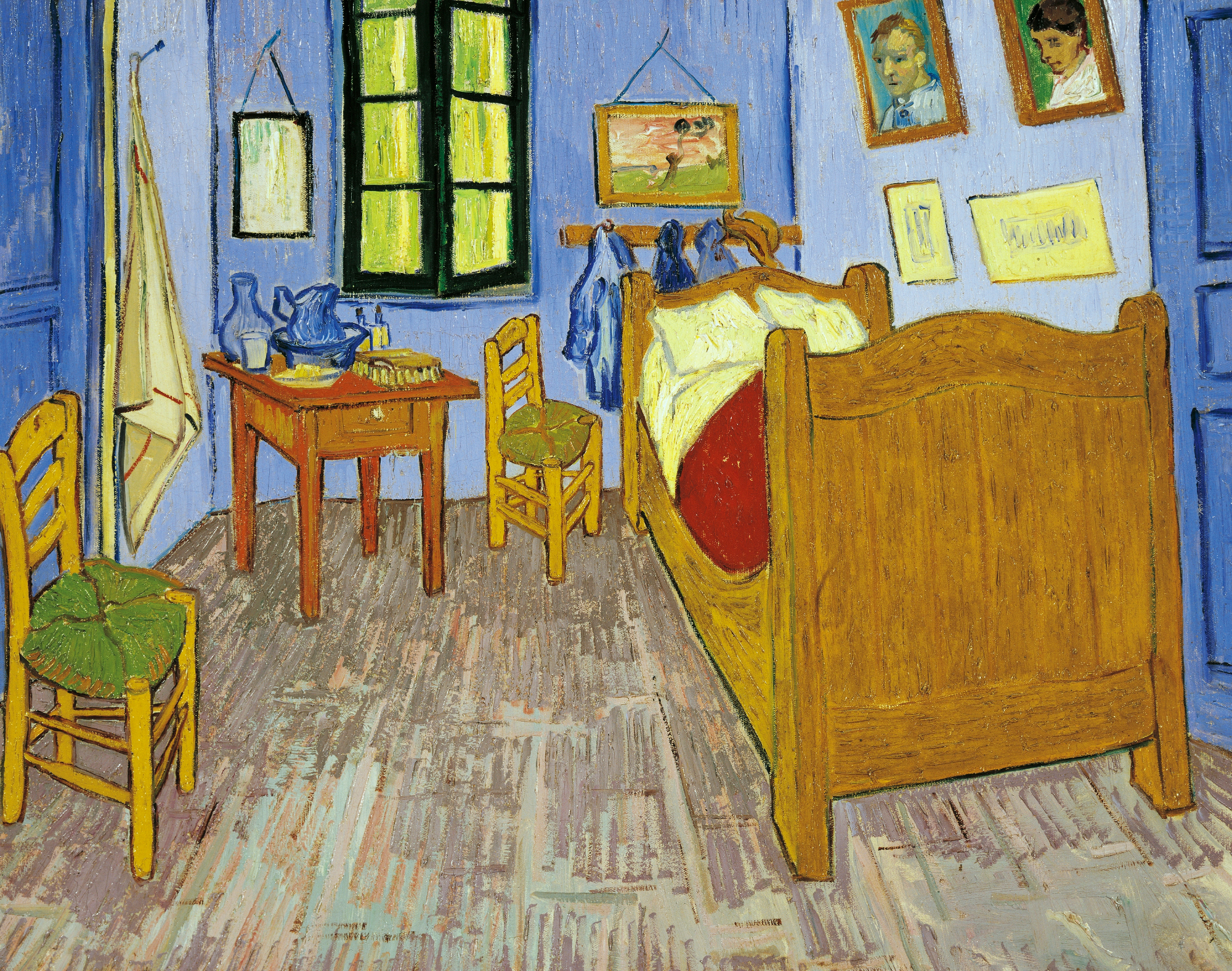 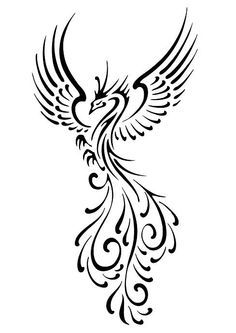 A túlterhelésről
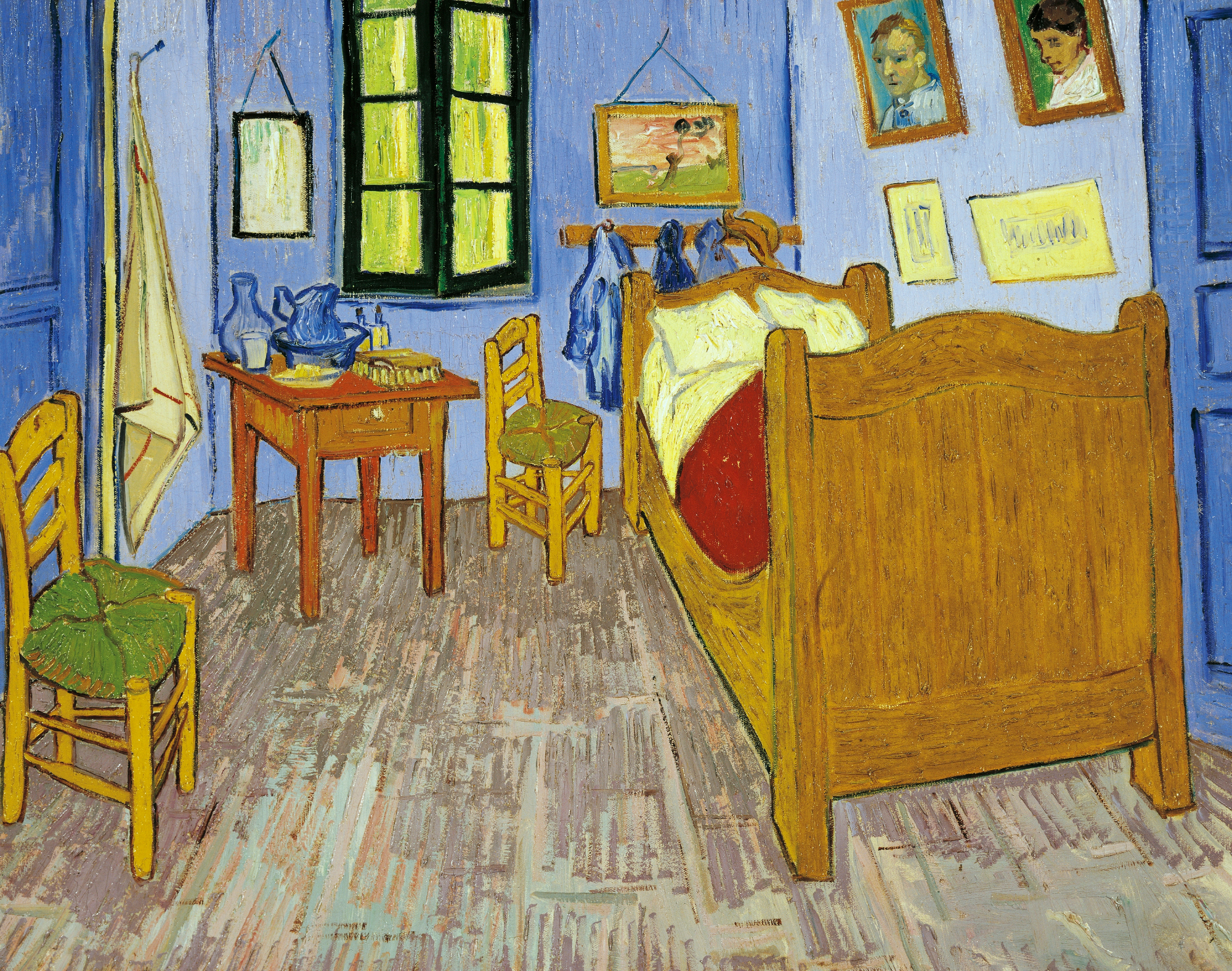 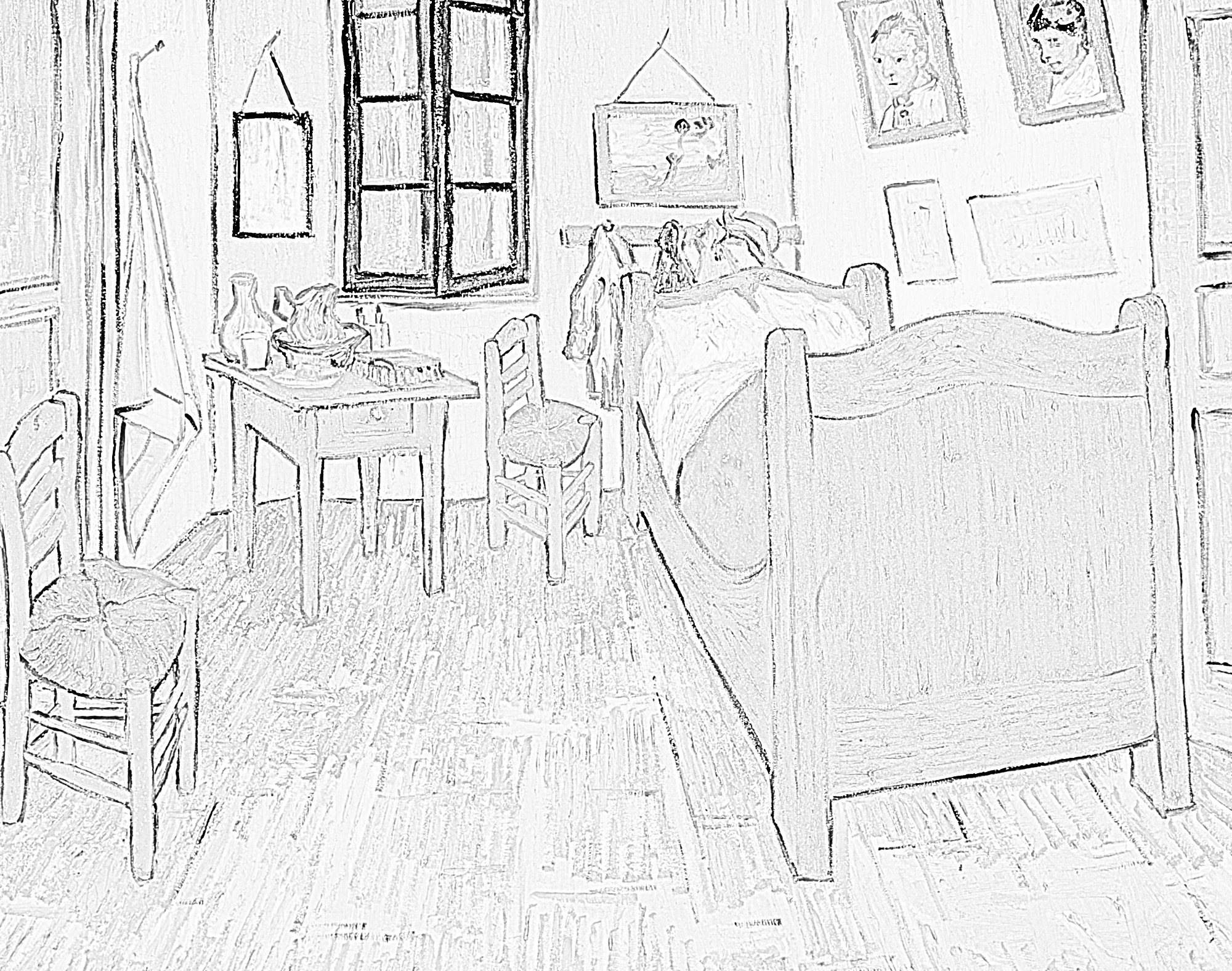 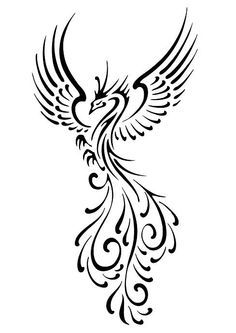 A túlterhelésről
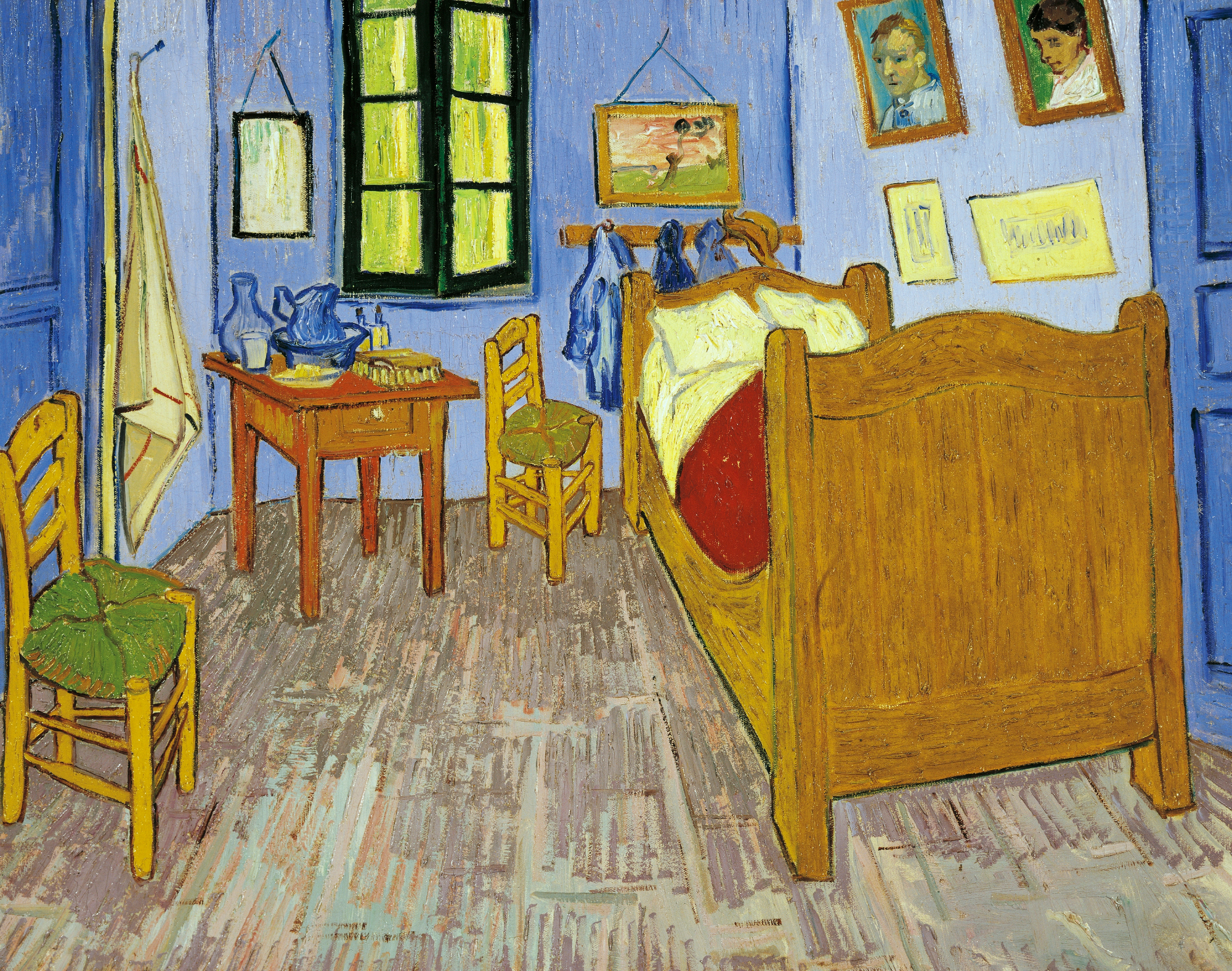 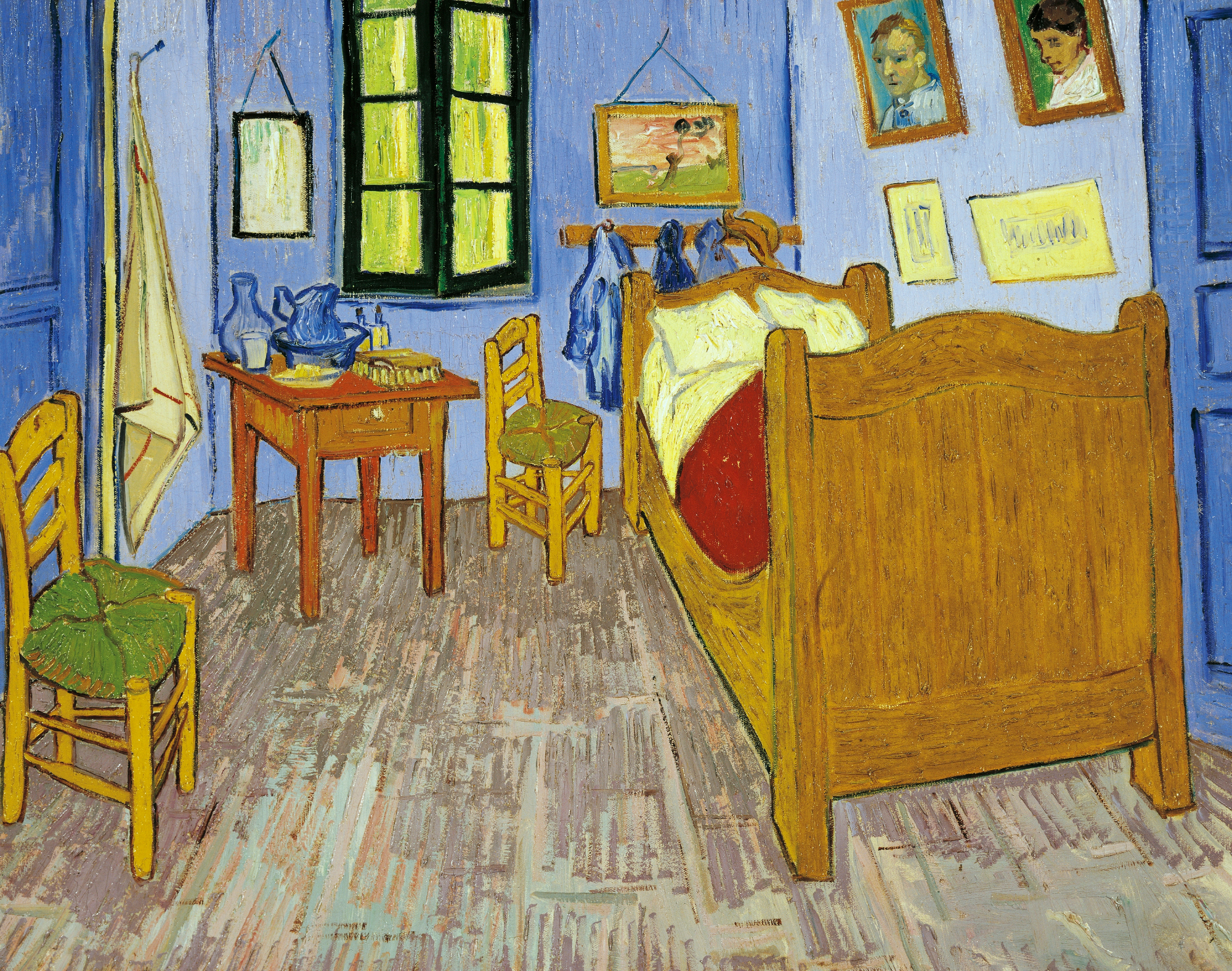 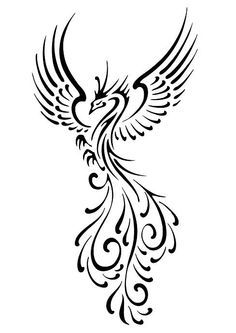 A túlterhelésről
Ami a tananyag folyamatos növekedéséhez vezet:
a tanárok szakmai igényessége: értelmet akarnak vinni a tananyagba,
új igények, új felfedezések, néha a tananyag normális növekedése (történelem, irodalom).

Ráadásul: nehezen védhető, hogy kevesebbet kéne tanítani, hiszen
az emberi elme kapacitása közismerten igen nagy,
a fiatalok tudásszintje közismerten elég alacsony.
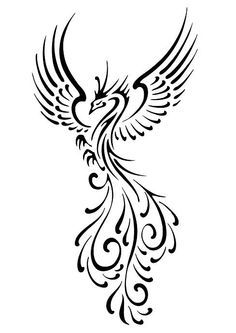 A túlterhelésről
Túlterhelés és alulterhelés egyszerre van jelen a rendszerben.

A túlterhelés elleni védekezés: teljesítményvisszatartás, a harc feladása
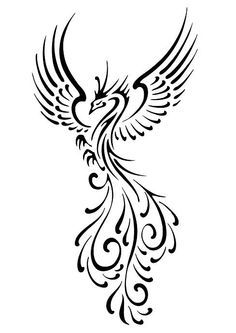 A túlterhelésről
Nem a sok tananyag terhel túl. Ez a modell zsákutca.

Akkor mi?
A tananyag értelmetlensége
Az érdeklődés hiánya
A kényszer
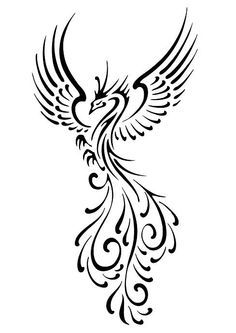 A túlterhelésről
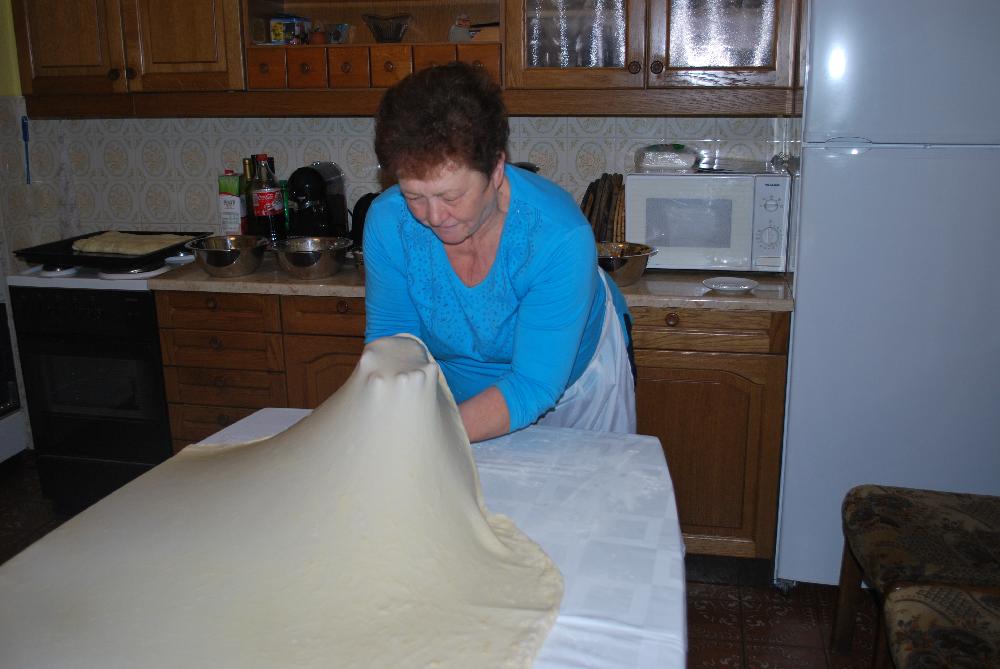 A szélesség elvű tananyag
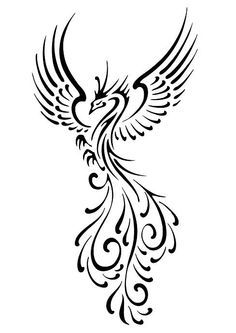 A túlterhelésről
A szemléleti fordulat lényege: nem kell mindenről tanítani.

Mélység elvű tananyag

Nem az a cél, hogy ne maradjon ki semmi, hanem hogy amit tanítunk, azt meg is értsék.
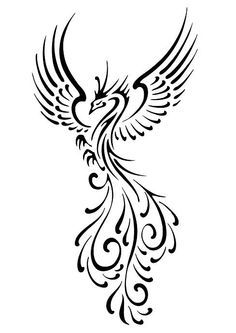 A túlterhelésről
Érvek a mélységelv ellen
A listázható műveltség bálványa
Az összemérhetőség bálványa
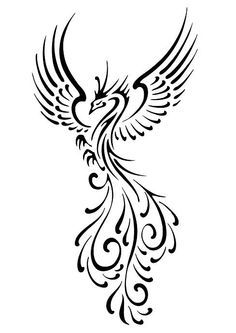